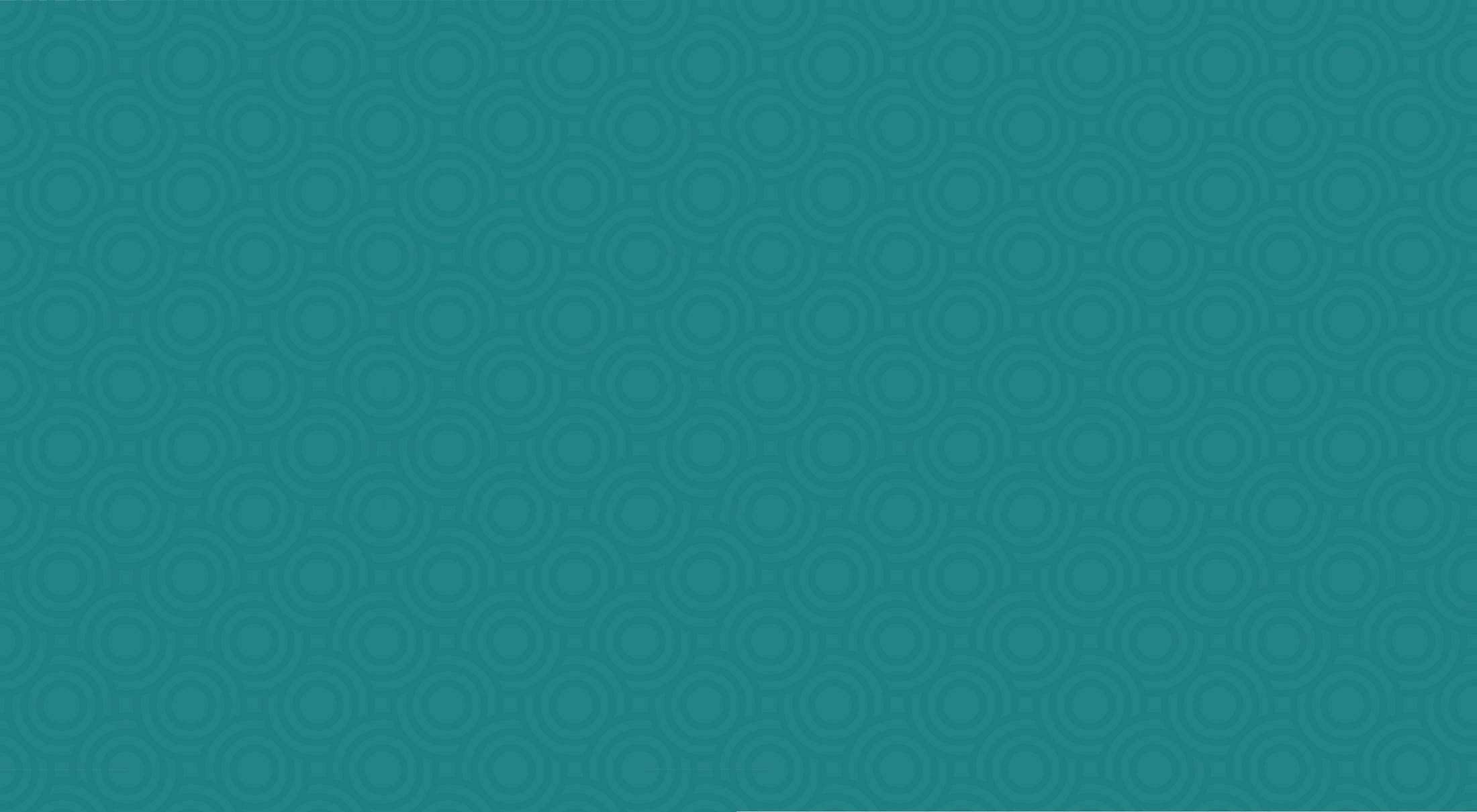 تصميم دورة تعليمية فعّالة وتفاعلية عبر الإنترنت
القسم 1 ، الوحدة 3 ، الثلاثاء 5 مايو ، 3:30 الى 05:00 مساءً
كم عدد الكلمات في "اللغة الانكليزية؟"

.A 1،500،000   

.B 170،000  

.C من المستحيل العد

.D 2
Poll #1
سؤال اقتراع
في نهاية هذه الجلسة ، ستتمكن من ...

إعطاء وصف للمبادئ التربوية الأساسية عبر الإنترنت
إنشاء أهداف تعلّم الوحدة والدورة التدريبية
ربط أهداف التعلّم بأنشطة التعلّم والتقييم
أهداف الجلسة
بعض المبادئ الأساسية
تقديم الدورة: التدريس غير المتزامن مقابل التدريس المتزامن

أهداف التعلّم: الخصائص والتصنيف

تصميم الدورة: التعلّم / الأنشطة التعليمية
1. المتزامن مقابل الغير متزامن
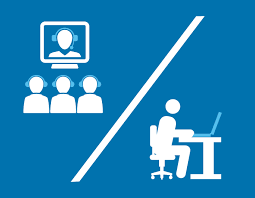 تقديم الدورة: متزامن
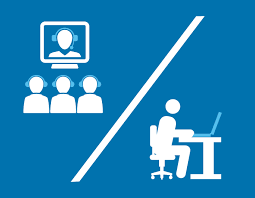 تقديم الدورة: غير متزامن
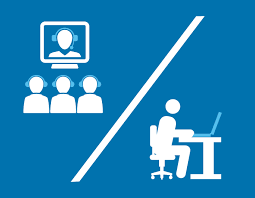 ما هي أفضل طريقة للتعلّم عبر الإنترنت؟ (أدخل A  أو B أو  Cأو   D في مربع الدردشة)

 .A بشكل متزامن

 .Bبشكل غير متزامن

 .Cمختلط

 .Dلا شيء مما سبق
Poll #2
سؤال الاقتراع
2. خلق أهداف التعلم
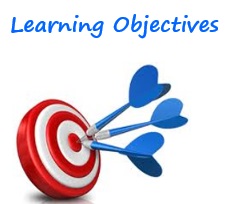 أهداف التعلّم
المعرفة
في نهاية هذه الجلسة ، ستتمكن من ...

أعطِ وصفاً المبادئ التربوية الأساسية عبر الإنترنت


إنشاء أهداف تعلم الوحدة والدورة التدريبية
ربط أهداف التعلّم بأنشطة التعلّم والتقييم
العمل
أهداف التعلّم - الخصائص
تكون أهداف التعلّم:
قابلة للقياس
محدّدة
متمحورة حول المتعلم


أهداف التعلم تمنح الطلبة:
توجيه إلى ما هي المعلومات الهامة
توقعات المعلم والصف
التحضير للاختبارات والامتحانات
أهداف التعلم تعطي الاستاذ:
سهولة تحديد الأنشطة / الأساليب
توضيح ما يجب تقييمه / اختباره
تقييم فاعلية الدورة
Learning Objectives - Characteristics
إدراكيّ
في نهاية هذه الجلسة ، ستتمكن من ...

أعطِ وصفاً المبادئ التربوية الأساسية عبر الإنترنت



إنشاء أهداف تعلم الوحدة والدورة التدريبية
ربط أهداف التعلم بأنشطة التعّلم والتقييم
نفسيٌّ-حركي
ما هو هدف التعلّم العالي المستوى؟ 
(أدخل A  او B)

.A المعرفة

.B العمل
وقفة وتأمل
تصنيف بلوم
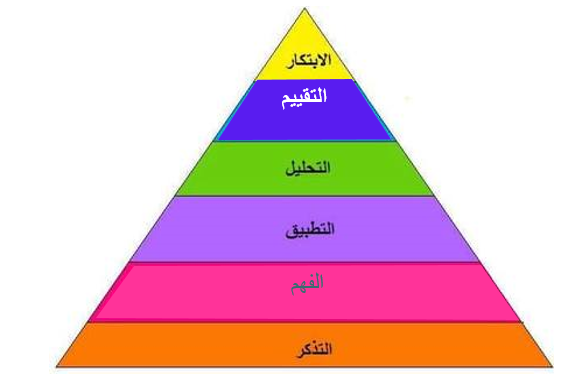 أهداف التعلم - التصنيف
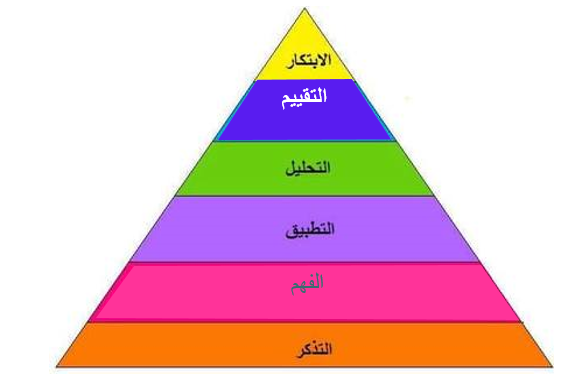 في نهاية هذه الجلسة ، ستتمكن من ...

أعطِ وصفاً للمبادئ التربوية الأساسية عبر الإنترنت
إنشاء أهداف تعلم الوحدة والدورة التدريبية
ربط أهداف التعلّم بأنشطة التعلّم والتقييم
أهداف التعلم - التصنيف
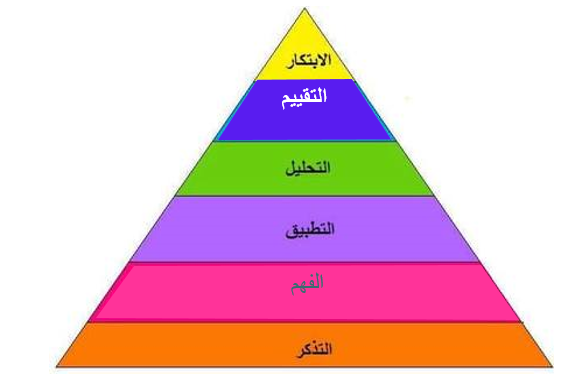 في نهاية هذه الجلسة ، ستتمكن من ...

أعطِ وصفاً للمبادئ التربوية الأساسية عبر الإنترنت
إنشاء أهداف تعّلم الوحدة والدورة التدريبية
ربط أهداف التعلّم بأنشطة التعلّم والتقييم
أيُّ تصنيف؟؟؟
أي مما يلي يصنّف بصورة أفضل هدف التعلّم التالي؟

أعطِ وصفاً المبادئ التربوية الأساسية عبر الإنترنت


.a التذكر

.b الفهم

.c التطبيق

.d لا شيء مما سبق
Poll #3
سؤال اقتراع
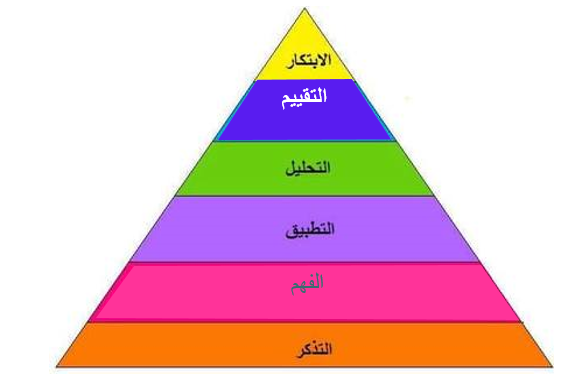 أي مما يلي يصنّف بصورة أفضل هدف التعلّم التالي؟

إنشاء أهداف التعّلم للوحدة والدورة التدريبية

.a الإنشاء

 .bالتقييم

 .c التحليل

.d بدأت اشعر بالصداع !!
Poll #4
سؤال اقتراع
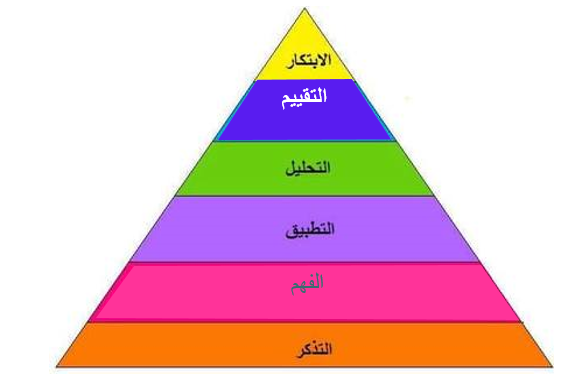 أي مما يلي يصنّف بصورة أفضل هدف التعلّم التالي؟

ربط أهداف التعلّم بأنشطة التعلم والتقييم


.a التقييم

.b التحليل

.c التطبيق

.d الفهم
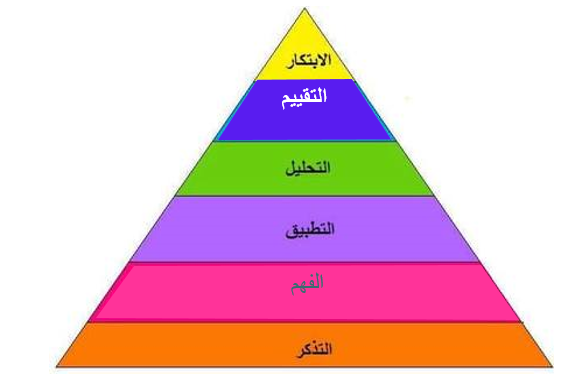 Poll #5
سؤال اقتراع
أهداف التعلم - التصنيف
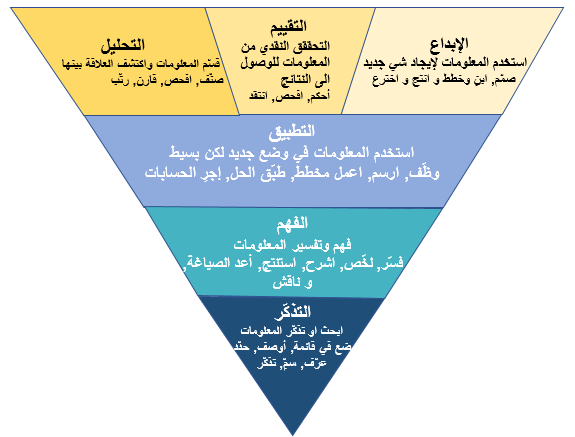 أهداف التعلّم - مراجعة
المبادئ:

أهداف التعلّم محدّدة وقابلة للقياس وتتمحور حول المتعلّم

تتضمن أهداف التعلّم مستويات مختلفة من النشاط المعرفي والنفسي-الحركي (المعرفة والعمل)
ما أنواع أهداف التعلّم التي تتطلبها دوراتك (المعرفة - العمل)؟

كيف تساعد طلابك على تحقيقها؟
وقفة للتأمل
3. تصميم الدورة التفاعلية
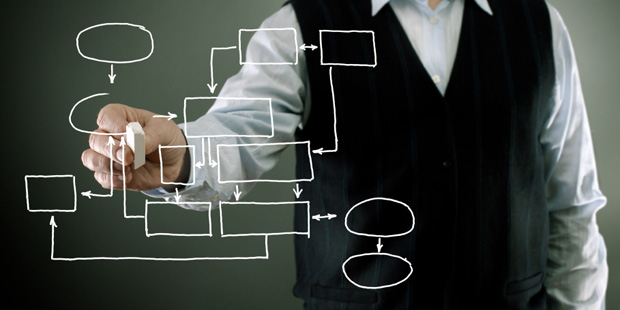 تصميم الدورة التفاعلية
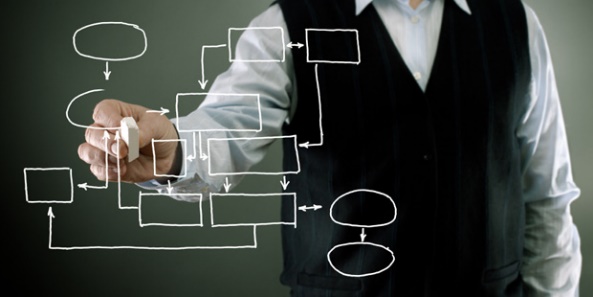 التصميم:

حدّد الأهداف

اختر طرق التدريس

حدّد صيغة التقييم
تصميم الدورة التفاعلية
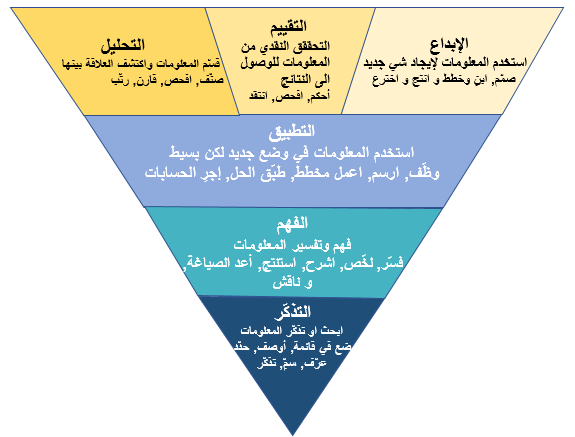 في نهاية هذه الجلسة ، ستتمكن من ...

وصف المبادئ الأساسية للتربية عبر الإنترنت
إنشاء أهداف تعلم الوحدة والدورة التدريبية
ربط أهداف التعلّم بأنشطة التعلّم والتقييم
تصميم الدورة التفاعلية
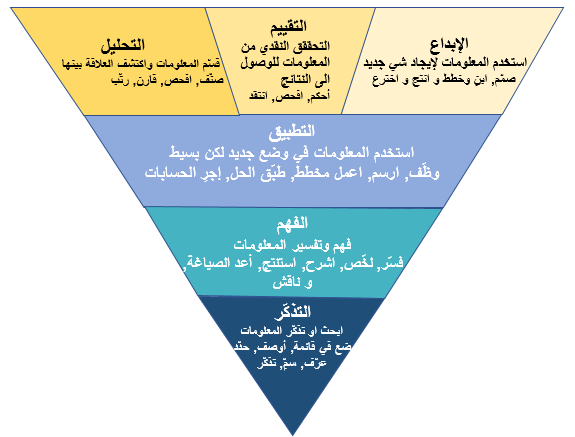 في نهاية هذه الجلسة ، ستتمكن من ...

وصف المبادئ الأساسية للتربية عبر الإنترنت
إنشاء أهداف تعلم الوحدة والدورة التدريبية
ربط أهداف التعلّم بأنشطة التعلّم والتقييم
تصميم الدورة التفاعلية
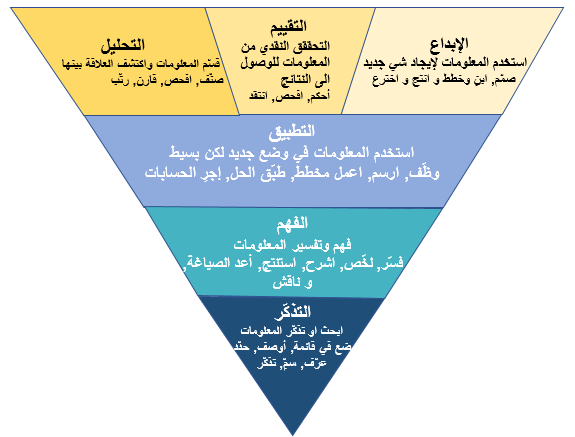 في نهاية هذه الجلسة ، ستتمكن من ...

وصف: تحديد المعلومات أو تذكرها
إنشاء: تصميم وإنتاج شيء جديد
الاتصال: فحص المعلومات وتصنيفها
تصميم الدورة التفاعلية
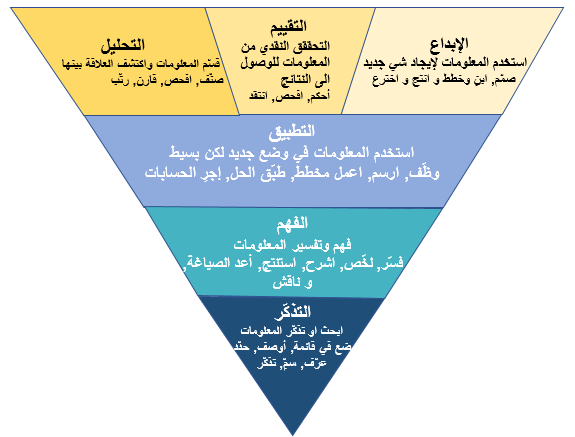 مبادئ:

ابدأ بأهداف تعليمية واضحة

فهم طبيعة وفئة التعلّم لكل هدف

إنشاء أنشطة تعليمية تتماشى مع تلك الأهداف
تصميم الدورة - المحاذاة
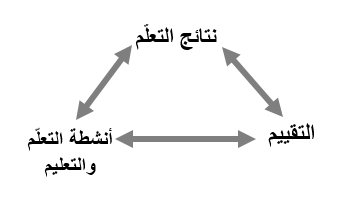 أهم ما تعلمناهُ في الوحدة 3
طرق تقديم الدورة التدريبية عبر الإنترنت - متزامن مقابل غير متزامن

أهداف التعلّم - الخصائص
أهداف التعلّم - التصنيف (على سبيل المثال ، معرفة مقابل عمل)

التصميم التفاعلي - ربط الأنشطة بالأهداف
التصميم التفاعلي - مواءمة تجربة التعلم
أسئلة؟
أو
      تعليق؟
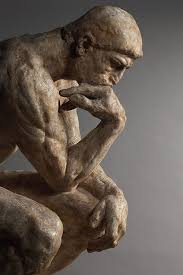 الواجب المنزلي
ورقة عمل النشاط
الجلسة التالية:
الخميس 7 أيار / 3:30- 5:00 مساءاًالسلوك الأخلاقي عبر الأنترنيت
ماذا بعد جلسة اليوم؟